# 61 photosynthesis notes
Upcoming dates
Mon 2/25 – Cells and Biotechnology Post Quiz


Wed 2/27  – Cells and Biotechnology  test
Things you need to accomplish by tomorrow
Warm-up
Notes with colored diagram
Webquest



The balancing equations slide will roll over to tomorrow if not finished.
Warm-up
Create a Venn diagram to compare and contrast a plant with an animal cell.

 Find as many similarities and differences as possible
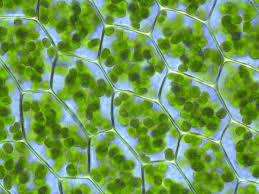 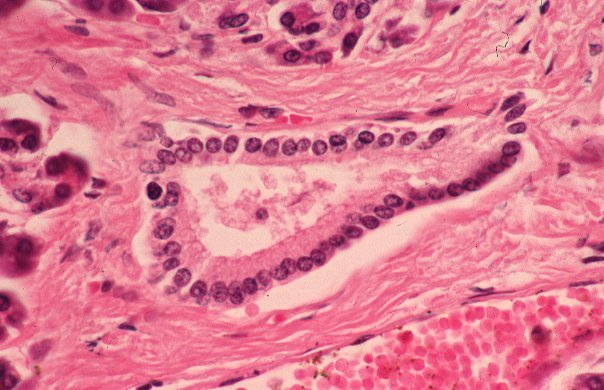 Cell Theory Recap
Every living thing is made up of cells
Cells carry out the functions needed to support life
Cells come only from other living things
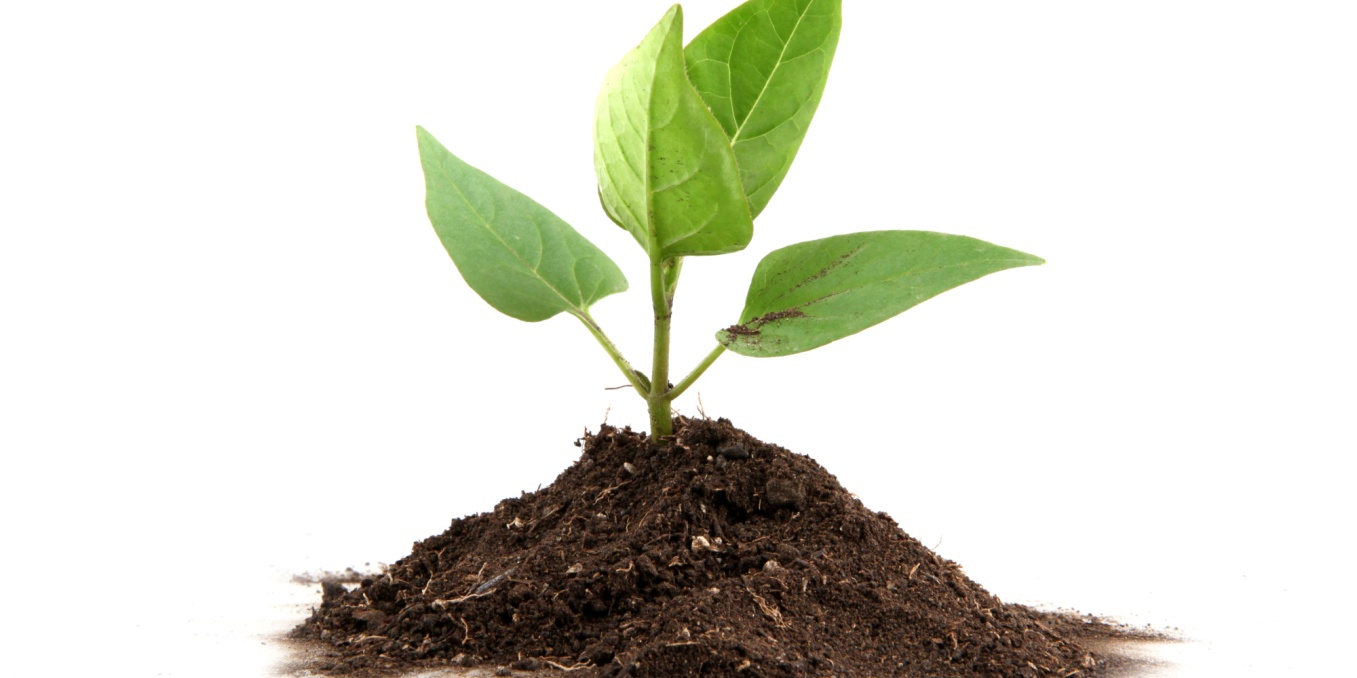 *Why is this important?
All living things are made up of cells, which uses chemical energy to carry out functions.

The energy used by almost all forms of life on Earth comes from the _____. Some organisms capture this directly while others use food as a source of energy.Do you have an example of organisms that captures energy directly from the sun?
Sun
So let's look inside a plant cell...
In order to stay alive all cells need a constant supply of energy from the sun.
Do you know the process in which plants make food (energy)?
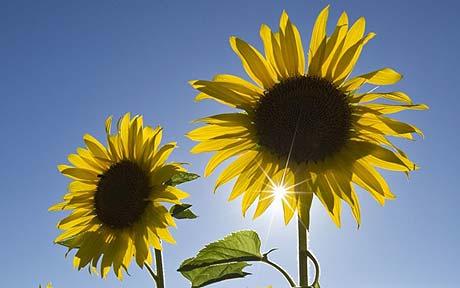 [Speaker Notes: https://www.youtube.com/watch?v=_xeYNnzwpSE]
Watch video
https://www.youtube.com/watch?v=_xeYNnzwpSE
*Photosynthesis
Photosynthesis is the process in which water, carbon dioxide, and light energy (sun) undergo a chemical reaction to produce glucose energy and oxygen.

Occurs in the chloroplast. 
Chloroplast contain chlorophyll, a green pigment that captures the suns energy for photosynthesis

H2O  + CO2 + sun energy  C6H12O6 + O2 
(this equation needs to be memorized)
*Photosynthesis
Occurs in the chloroplast. 
Chloroplast contain chlorophyll, a green pigment that captures the suns energy for photosynthesis

H2O  + CO2 + sun energy  C6H12O6 + O2 
(this equation needs to be memorized)
Add to notes: Photosynthesis Diagram
turn to page E49 in textbook. 
Draw and color the diagram
Label the picture
#62  Photosynthesis WebQuest worksheet
Answer the following questions on the webquest sheet

If you do not finish, it will be homework
Balance the equation and answer the following:
H2O  + CO2 + sun energy  C6H12O6 + O2 

Where in the plant cell would you expect to find this reaction occurring?
Name another organelle in all plant cells that it needs for structure & support.
How many carbon dioxide molecules are in the reactant side of the equation?
If you start with 12 oz. of carbon dioxide & 16 oz.   of water, and you end up with 6 oz. of oxygen, how much sugar is produced?
Time for some BrainPop!
[Speaker Notes: https://www.brainpop.com/science/cellularlifeandgenetics/photosynthesis/]